52 M with hip pain
Daniel Amirhamzeh, MD
Radnet/Envision
MSK Radiologist
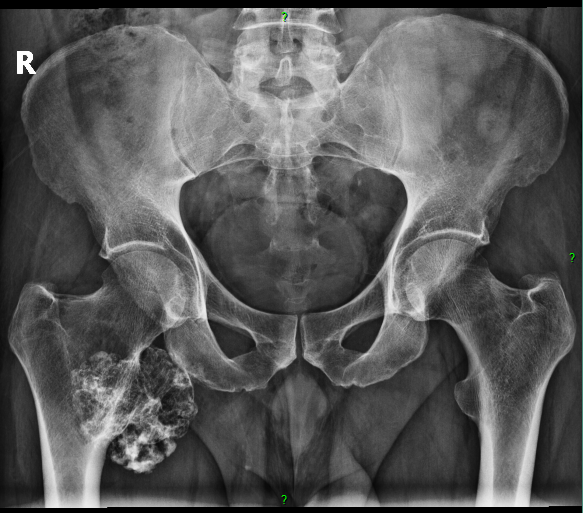 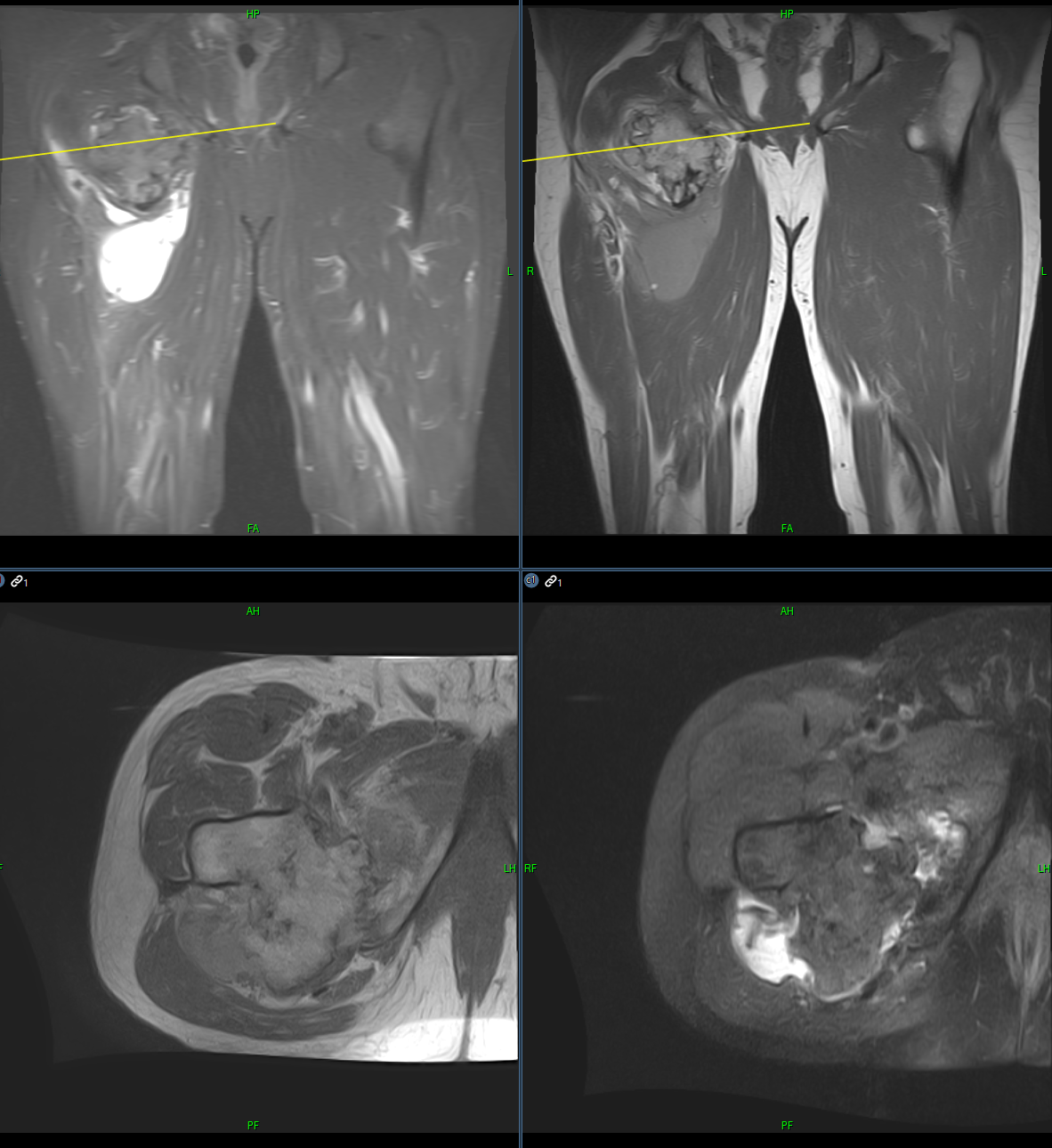 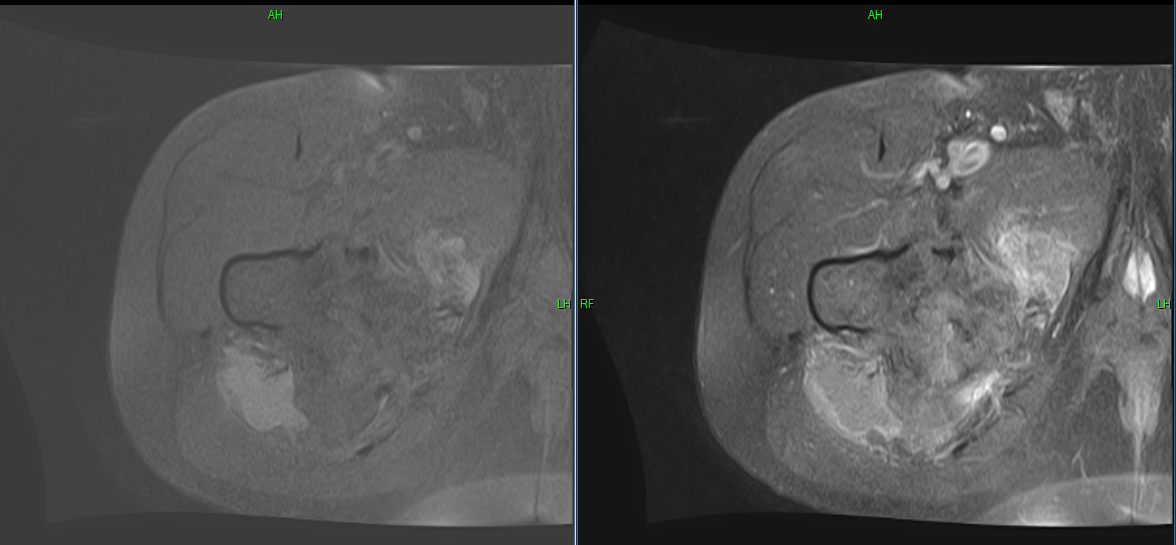 DDx:
Chondrosarcoma
Any other thoughts?